6th Grade
Chủ đề 8Con đường tương lai
Tuần 2 – Khám phá sự phù hợp của cá nhân với nghề truyền thống
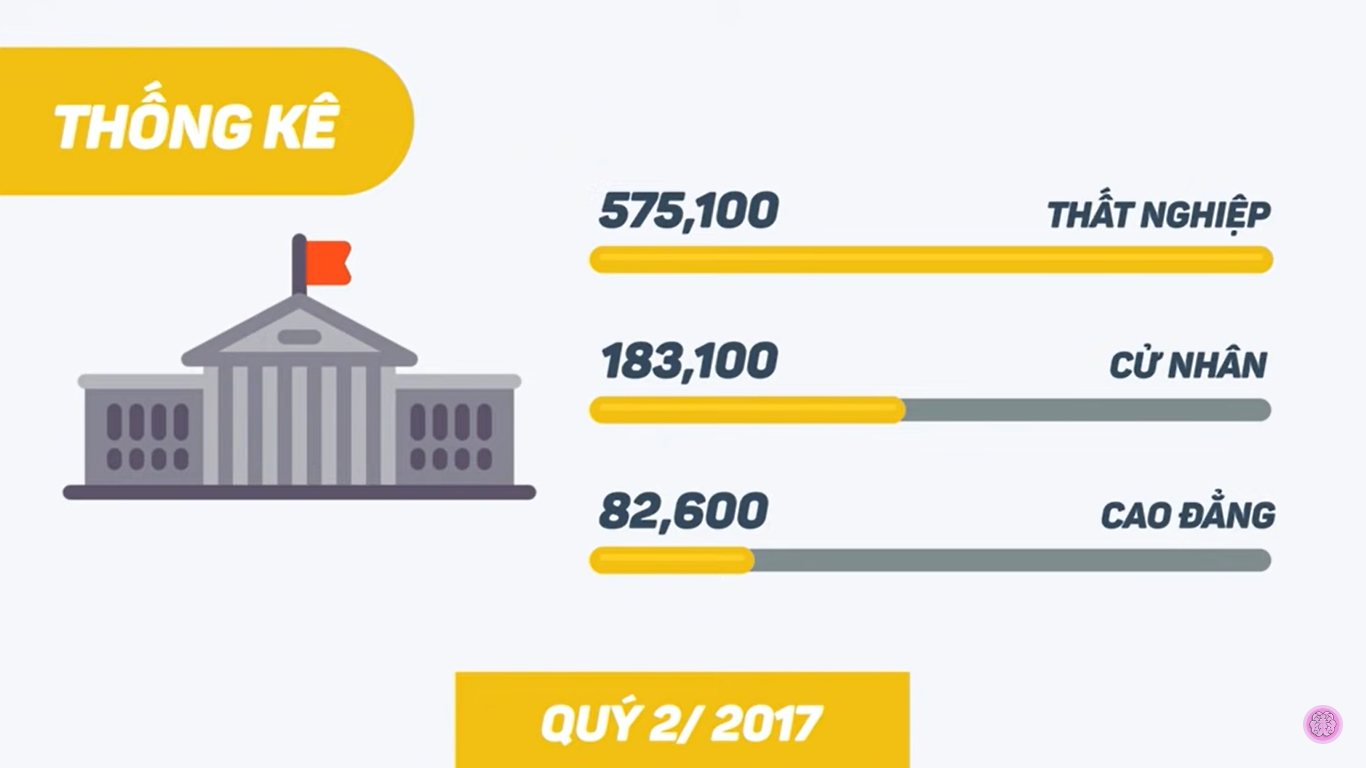 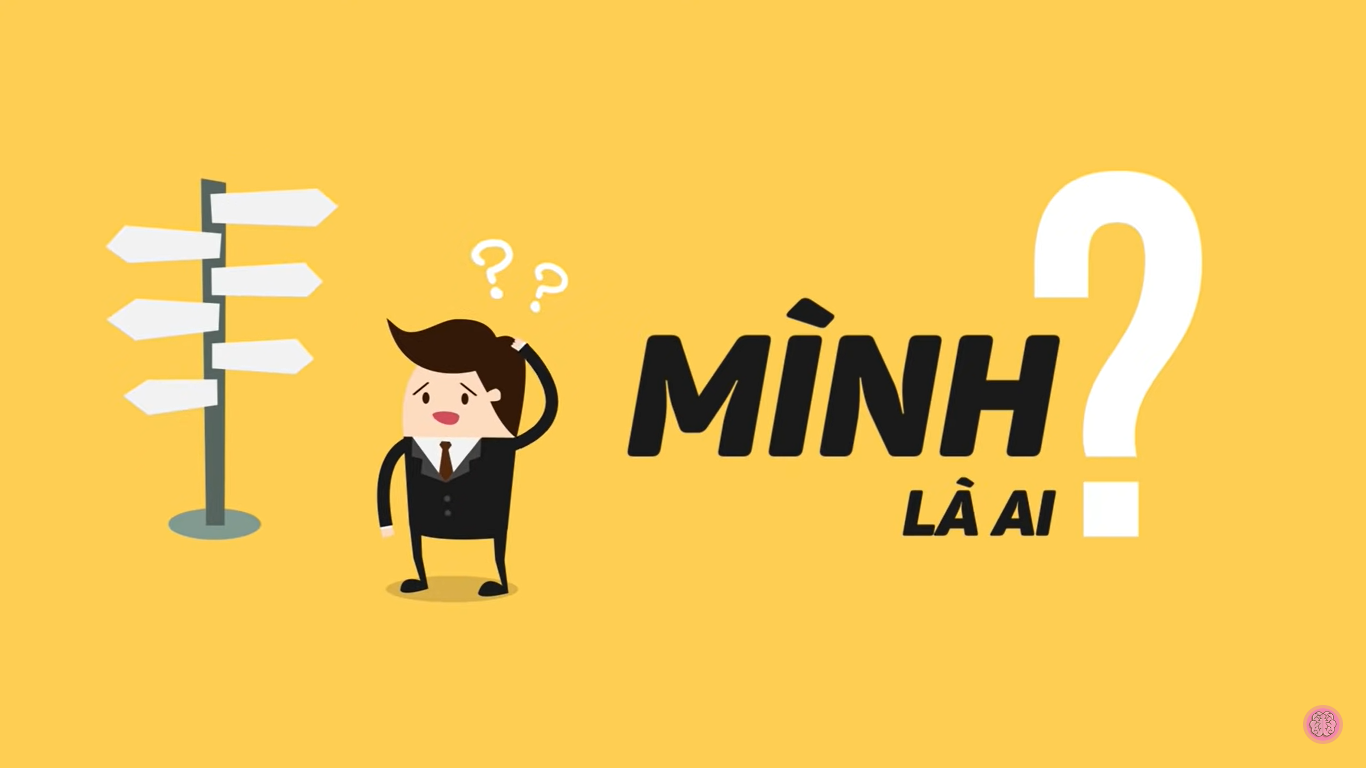 Chọn nghề thế nào?
Việc bạn yêu thích
Việc thế giới cần
Lẽ sống
Việc bạn làm giỏi
Việc làm ra tiền
1. Chia sẻ
Chia sẻ với cả lớp về tính cách (1), sở thích (2), điểm mạnh (3), điểm yếu (4) của em?
Nhận xét
- Tính cách, hứng thú và sở trường của mỗi người sẽ phần nào quyết định đến sự phù hợp của người đó đối với một nghề nhất định – bao gồm nghề truyền thống.
2. Thảo luận nhóm
Thảo luận về những nghề truyền thống (hoặc công việc cụ thể của nghề) có thể phù hợp với tính cách và hứng thú đó.
Gợi ý một số ngành nghề
https://www.youtube.com/watch?v=FIEJcIlPC9o
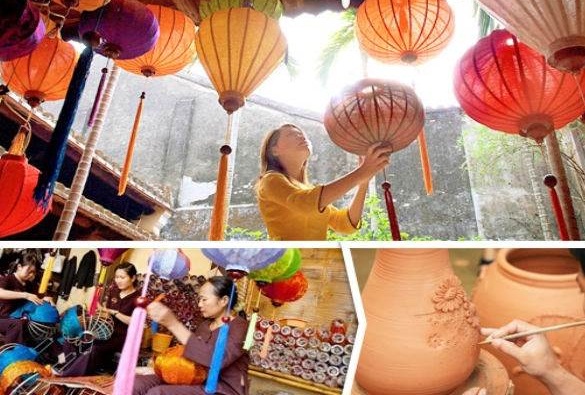 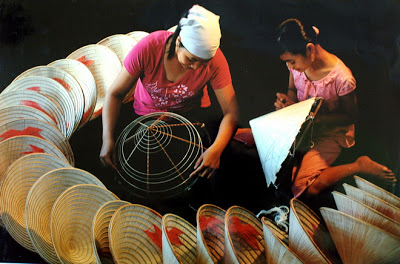 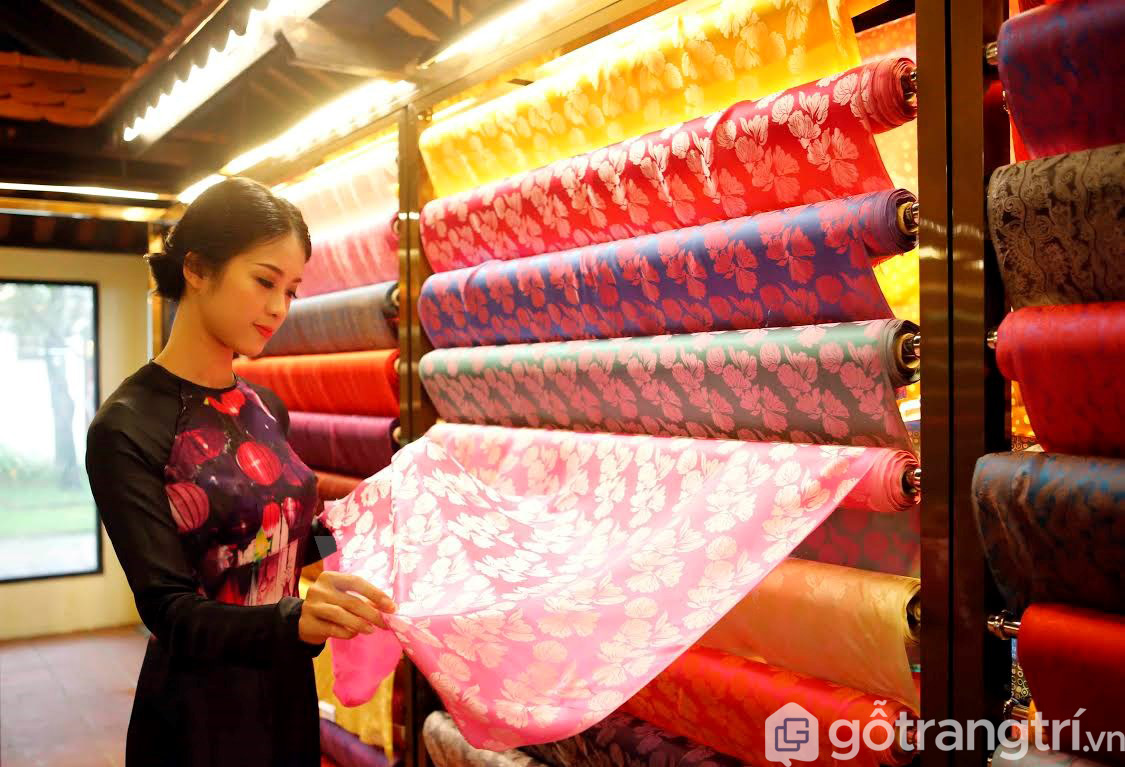 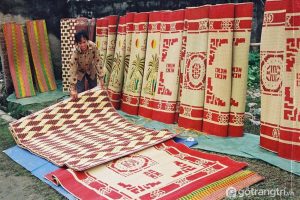 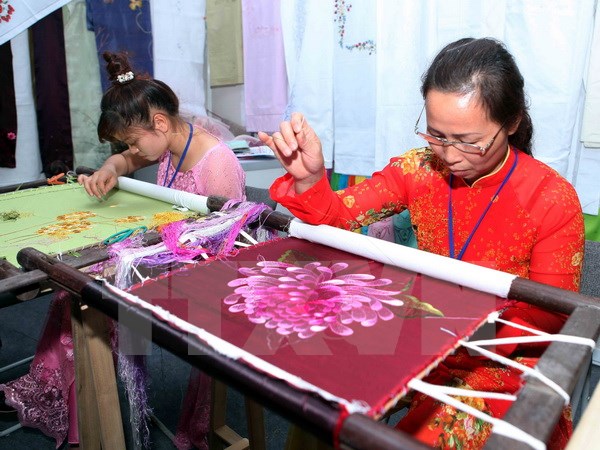 Nhận xét
- Hiểu về mối liên hệ giữa tính cách, hứng thú của bản thân với các nghề truyền thống khác nhau giúp HS chúng ta bước đầu có ý thức về định hướng nghề nghiệp của mình trong tương lai.